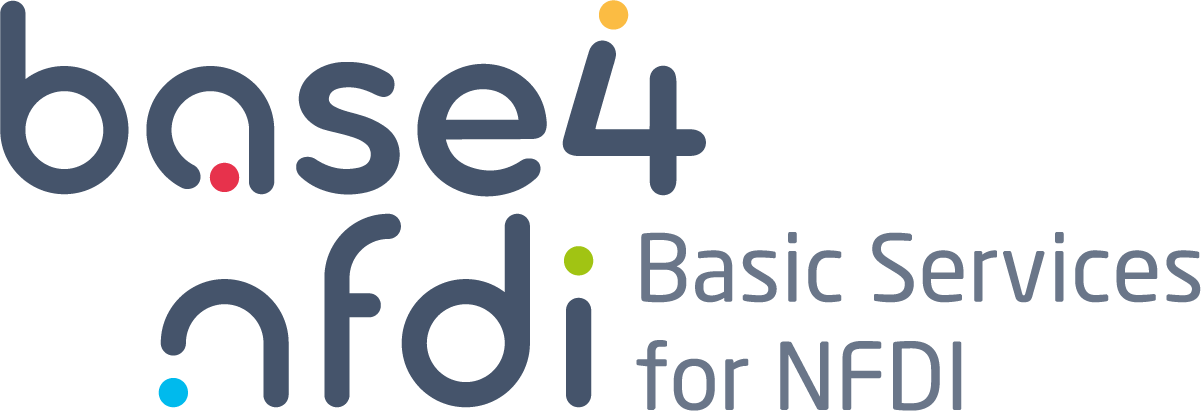 CAAI Basics Workshop	04.06.2024
Funded by DFG as part of NFDI. Grant Numbers:  521453681, 521460392, 521462155, 521463400, 521466146, 521471126, 521473512, 521474032, 521475185, 521476232
Agenda
Beginning 13:00
Opening 
Introduction in (federated) Identity Management and AAI 
The NFDI AAI Architecture 
Short presentations of the CAAI software solutions 
Break 
Policy concept 
Operating concept 
Incubator process 
Presentation of an example incubator 
Open discussion 
End 16:30
2
Survey
Where are you from?

There are two questions. Please scroll down!
3
Where do we go from here?
Next steps
Test instances of the four CAAI solutions to test integration of services and validating attribute release are ready
Workshops for each of the four CAAI solutions in second half of 2024
Infrastructure Proxy ca. Q3 2024
Gather experience on connecting frameworks and technology to the CAAIs (e.g. Django)
Incubator projects: 1st round is on its way;deadline for 2nd round applications 30.06.2024, start on 01.08.2024.
5
Where do we go from here?
Communities: 
Choose one or more VO manager(s)
Adopt a policy framework

VO managers: Choose a CAAI

Service admins: Try the test instance of the chosen CAAI solutionhttps://doc.nfdi-aai.de/community-aai-test-instances/ 

Please subscribe to the list nfdi-aai-info@lists.kit.edu ⇨ https://www.lists.kit.edu/sympa/info/nfdi-aai-info 

Please contact the IAM4NFDI-Team: aai-kernteam@lists.kit.edu 

Project/Team Website: https://doc.nfdi-aai.de
Thank you very much!
Contact:AAI Kernteam aai-kernteam@lists.kit.edu
Project homepage: https://doc.nfdi-aai.de